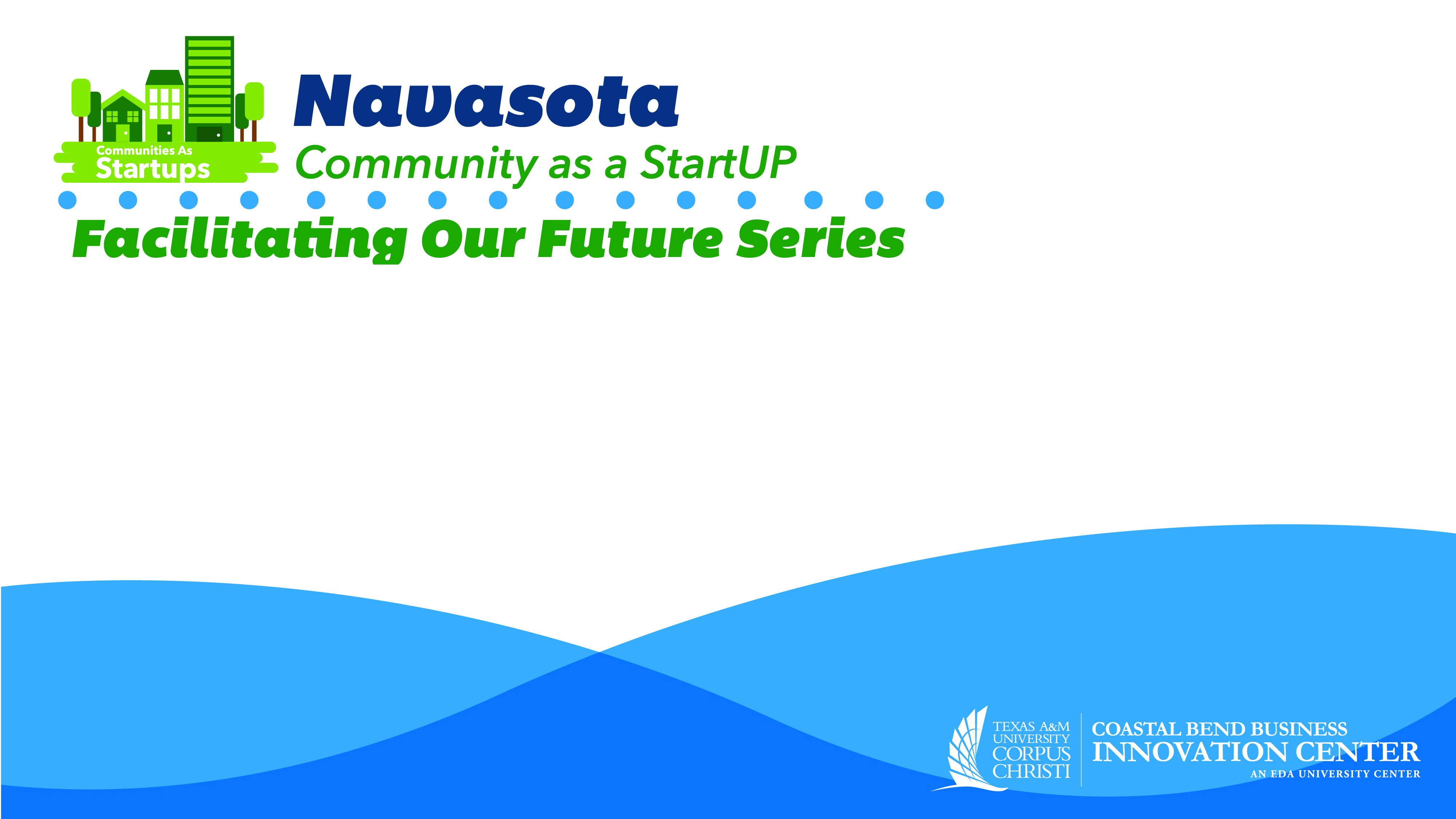 Community Identity Development
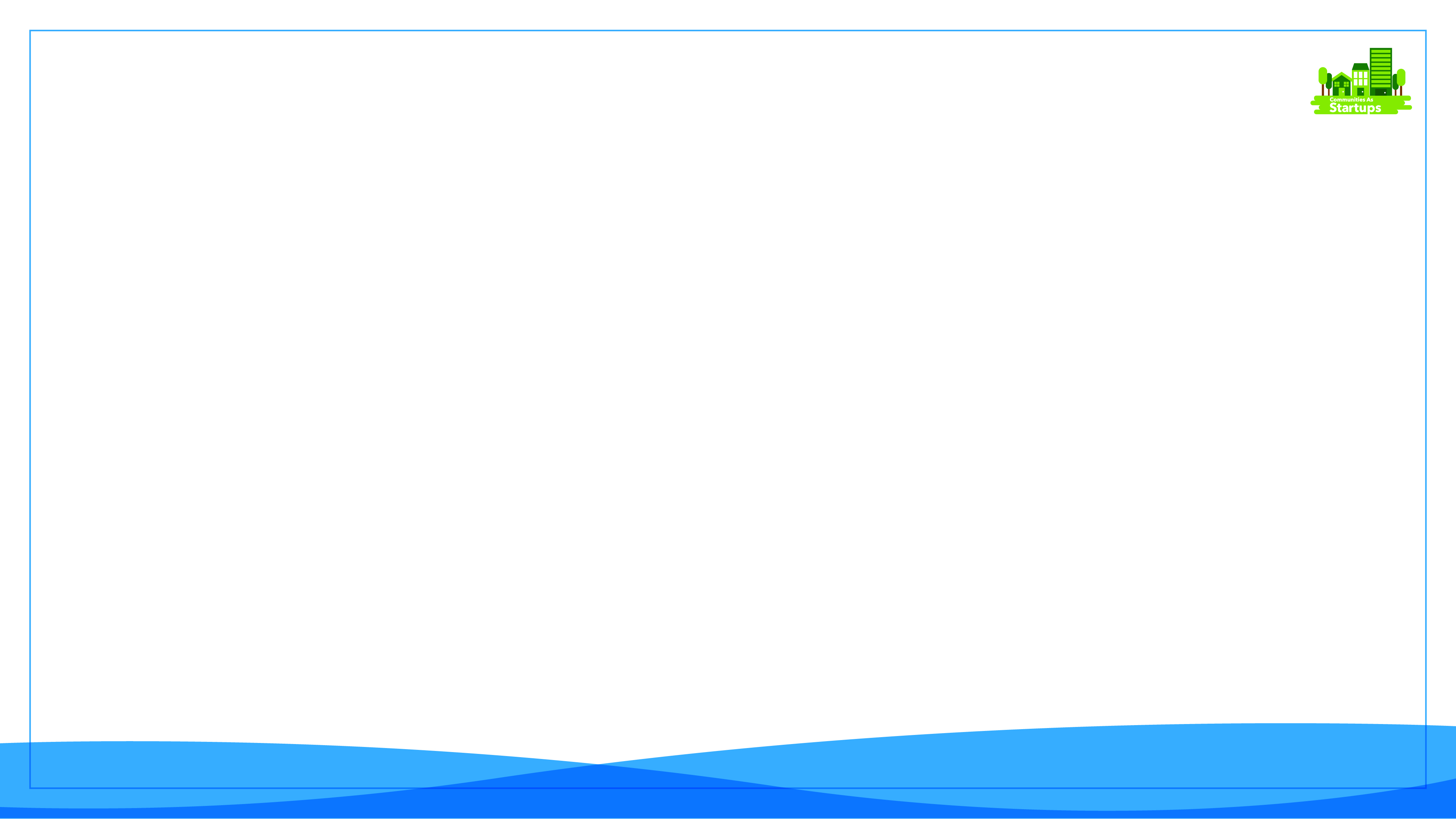 Overview of Today’s Workshop
Introduction by core team members with a brief statement of what you think about when you think of the Community of  Navasota
Facilitating a discussion about 5 key words that describe the Community of Navasota
Develop a draft Value proposition for the community and begin to define Customer Segments
A discussion about the survey and the next workshop on Community Aspirations
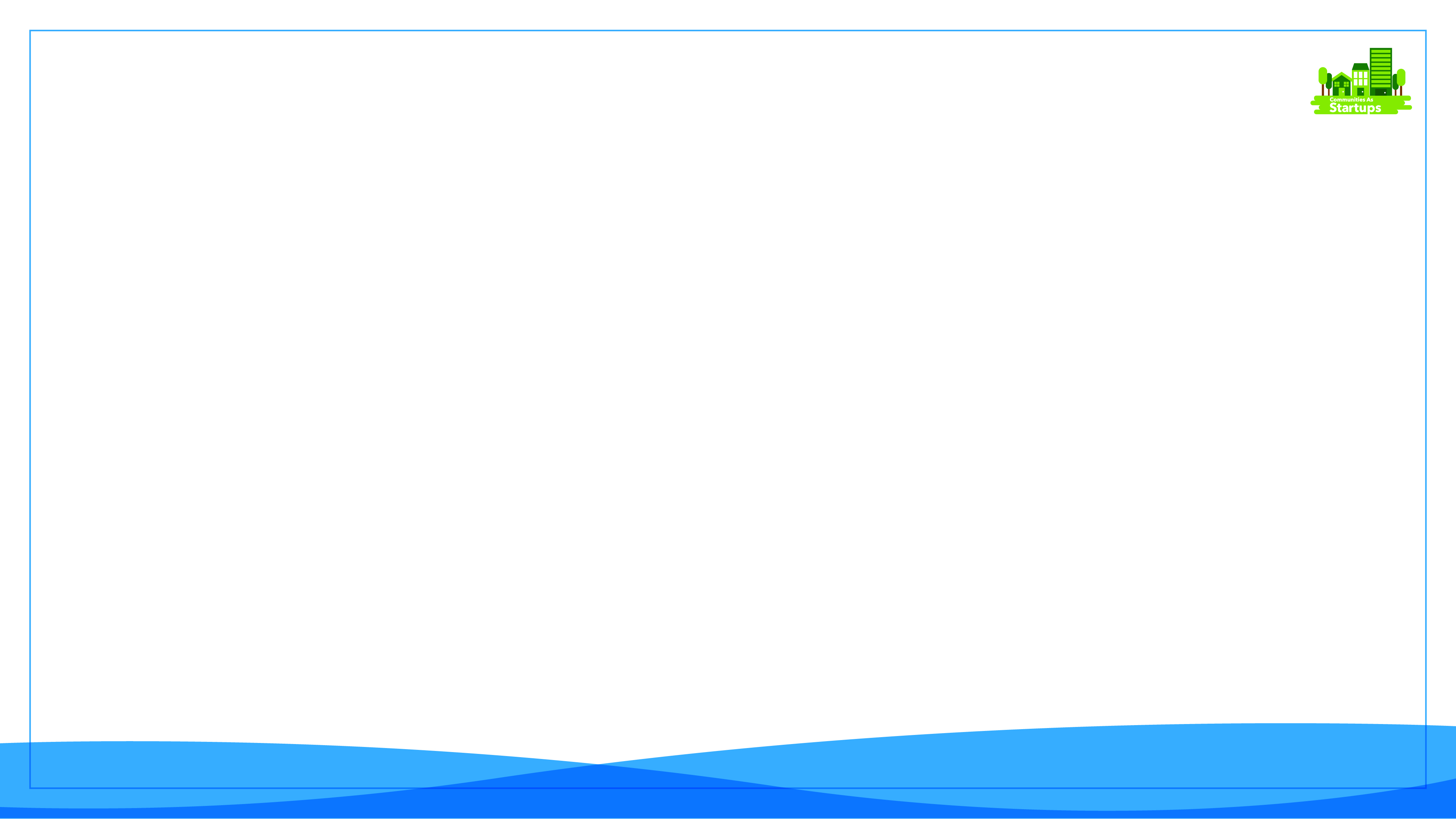 Introductions
Tell us about yourself and what the Community of Navasota means to you.
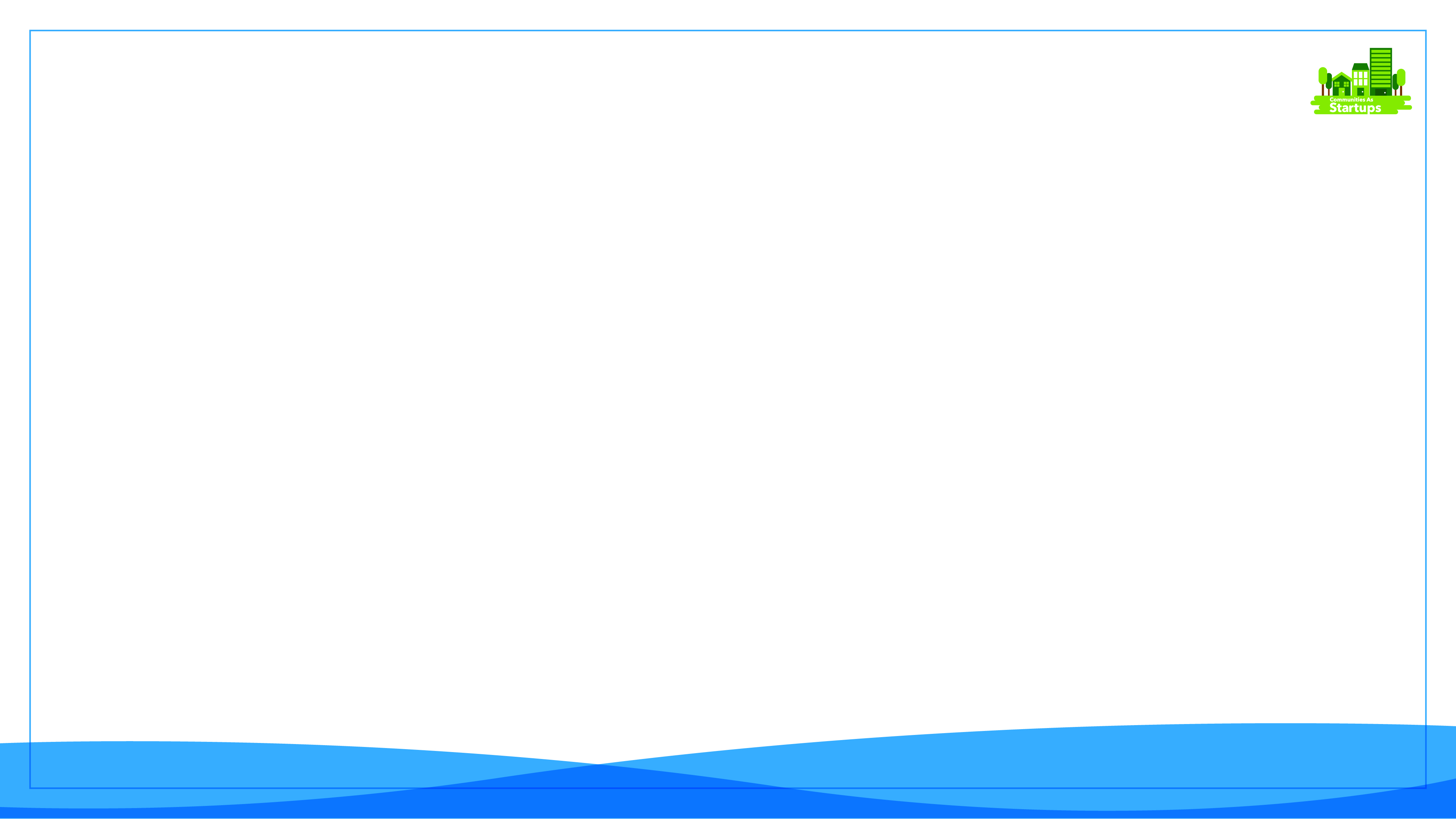 The Five Key Words Exercise
Facilitating the development of 5 key words that come to mind quickly when thinking about your community!
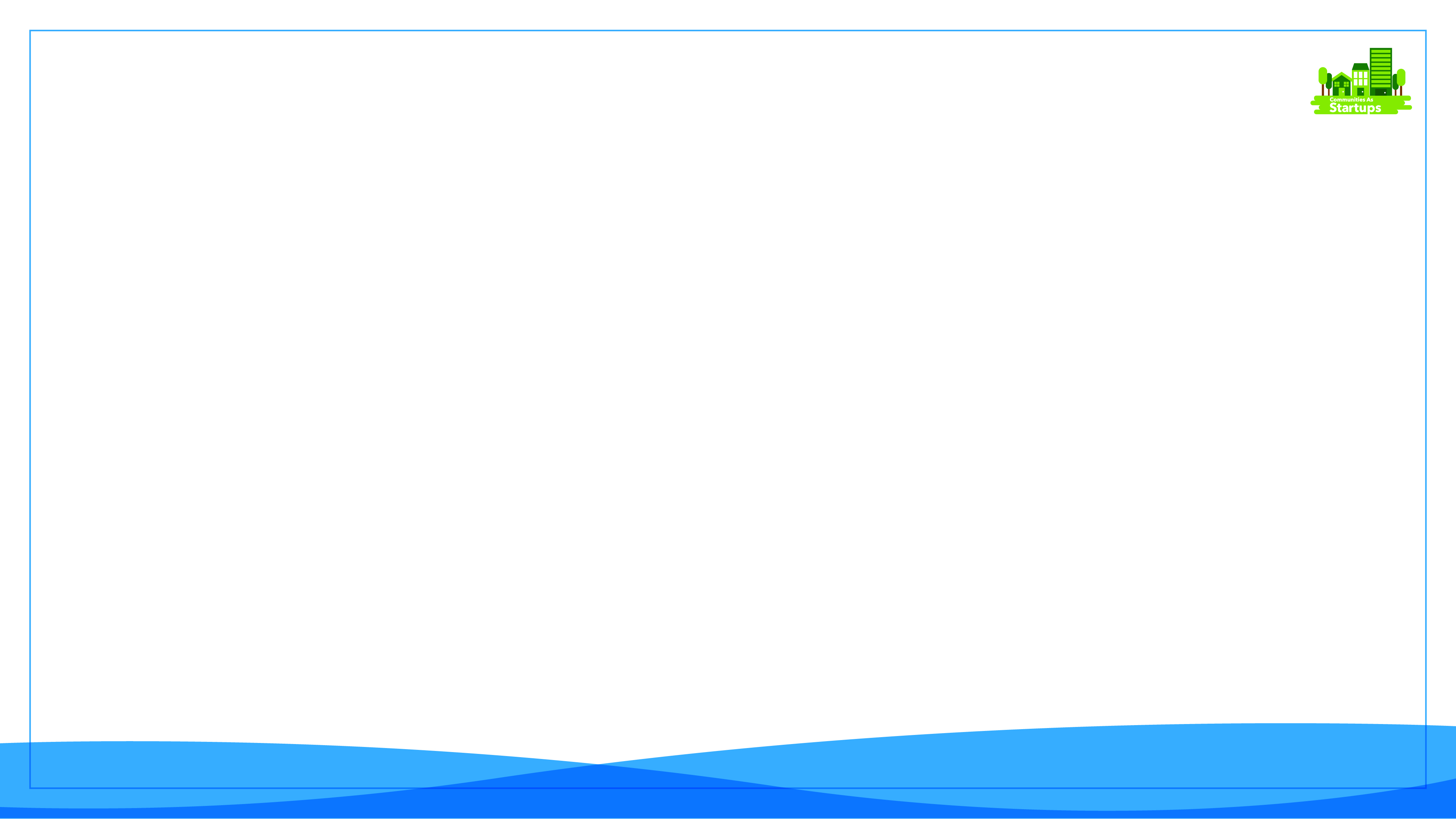 Craft a Draft Value Proposition
What is a value proposition?
Develop a draft Value Proposition based on the 5 key words
An anchor statement that we can edit as workshops progress 

Example:  The Rockport-Fulton Value Proposition:Rockport/Fulton is poised to offer visitors and residents an elevated coastal experience. By highlighting the access to Rockport/Fulton’s pristine environment, active arts community, abundant seaside activities, and family-friendly atmosphere, Rockport/Fulton can attract the people, investment, and resources it will need to build the economy for its future.
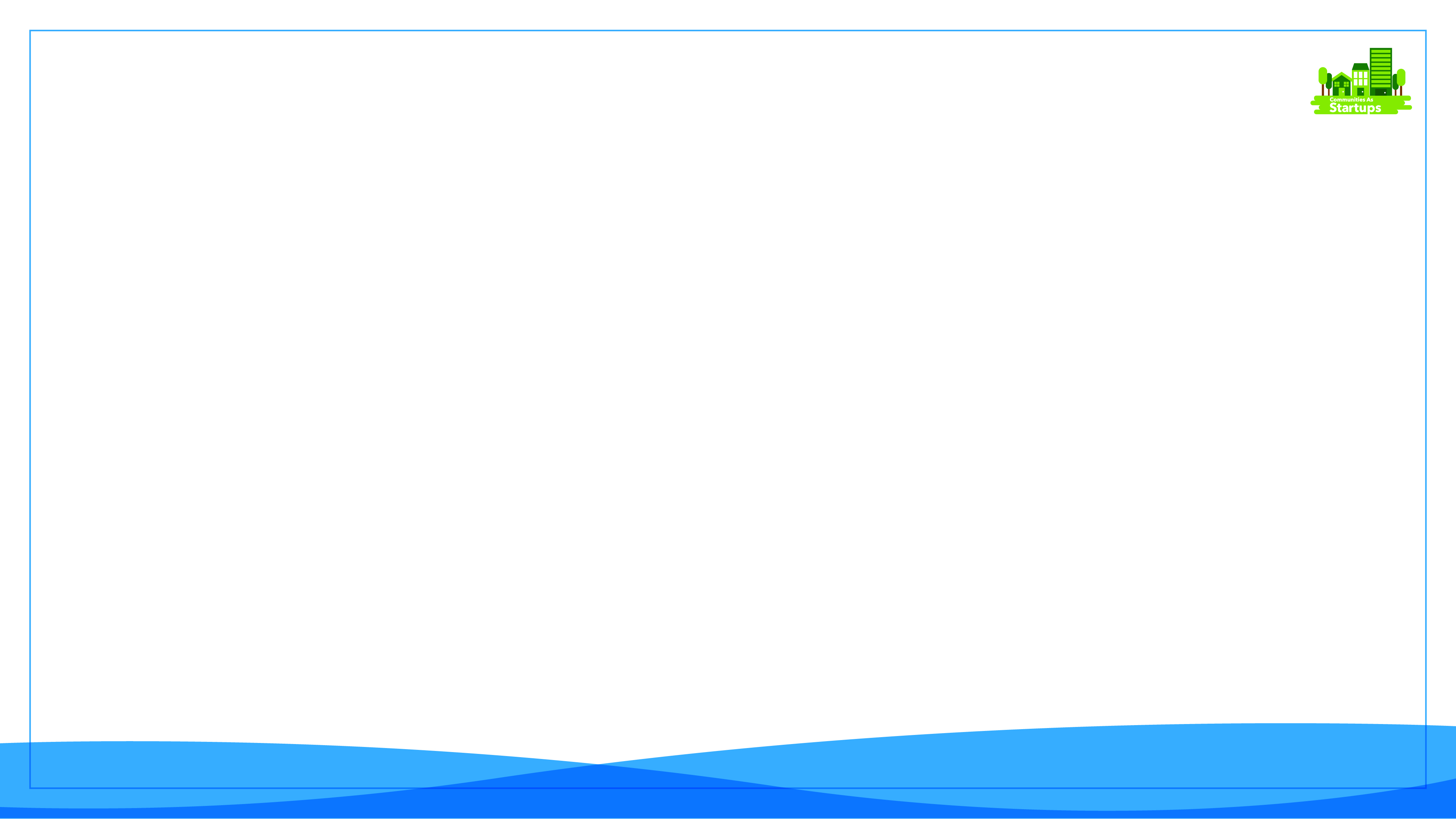 Comments and next steps
Broad Community results presented at next Workshop
Aspirations – Begin thinking about where you want to go as a community based on your value proposition
The Facilitating Our Future Series
Thank You for Your Participation.
Questions and Answers